Thầy bói xem voi
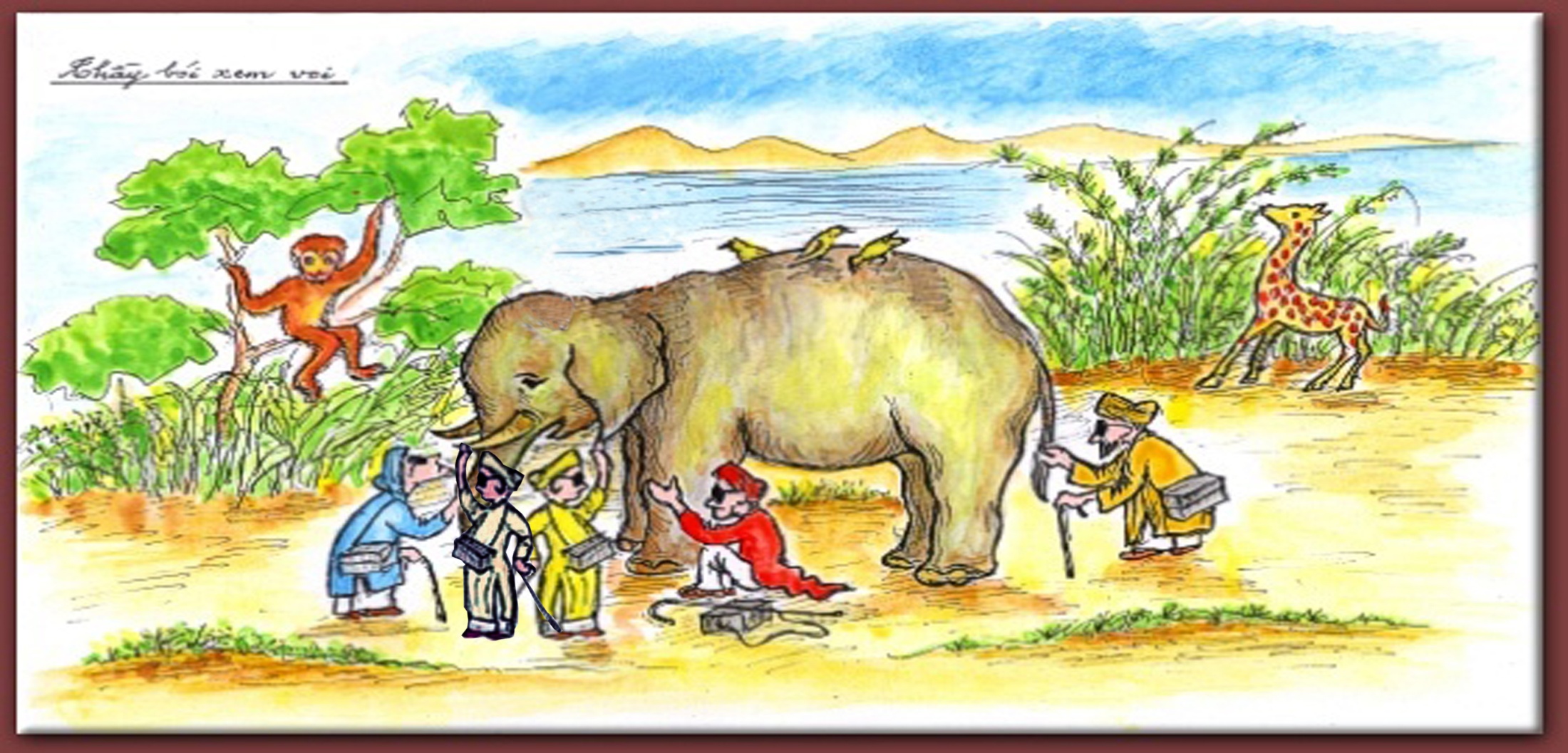 I. Đọc – Tìm hiểu chung
1. Đọc – Chú thích
     2. Thể loại: Truyện ngụ ngôn
     3. Các sự việc chính
I. Đọc – Tìm hiểu chung       2. Chú thích
Người chuyên đoán những việc lành, dữ cho người ta (theo mê tín)
Thầy bói
Chuyện gẫu
Nói chuyện linh tinh cho qua thời gian.
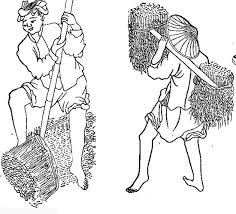 Đòn càn
Đòn làm bằng đoạn tre nguyên cả ống, đẽo vát hai đầu cho thon lại để xóc những bó củi, rơm, rạ mà gánh.
I. Đọc – Tìm hiểu chung    3 . Các sự việc chính
- Năm thầy bói xem voi. 
- Năm thầy phán về voi.
- Năm thầy bói xô xát.
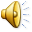 1. Đối tượng xem voi
II. Đọc - Hiểu văn bản
Nhân vật: Thầy bói.
Số lượng:      5
Đặc điểm: Bị mù.
I. Đọc – Hiểu văn bản    2. Năm thầy bói xem voi
a. Hoàn cảnh
  - Ế hàng.
  - Chuyện gẫu: chưa biết con voi thế nào.
  - Voi đi qua
 Ngẫu nhiên, tình cờ.
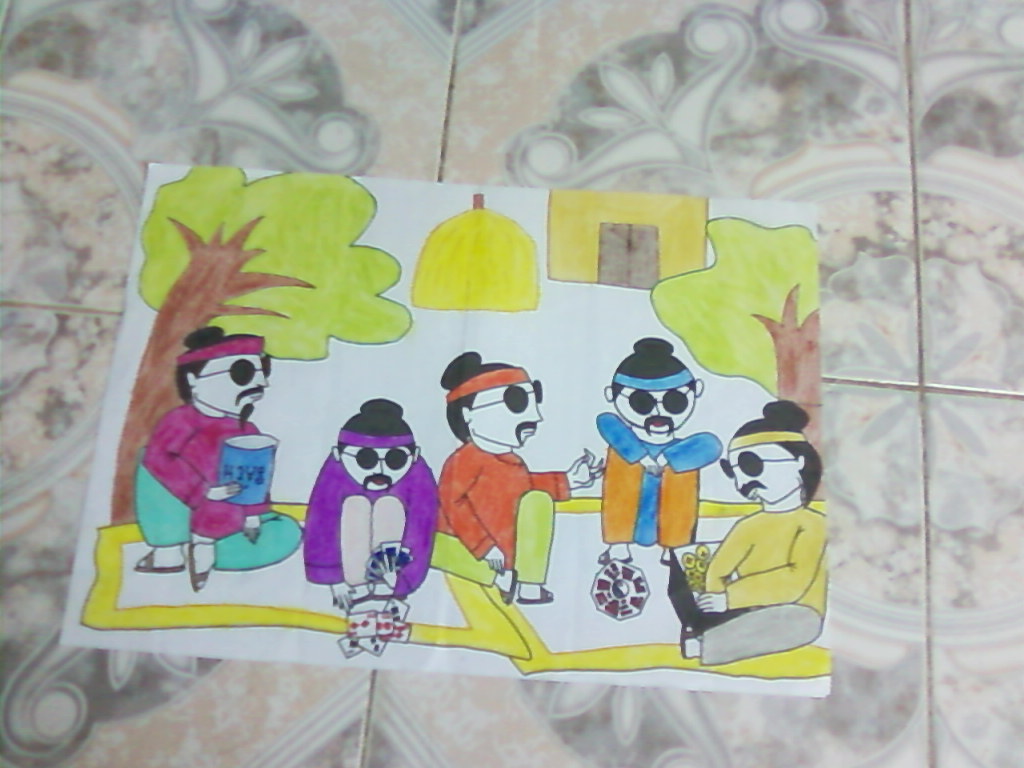 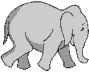 I. Đọc – Hiểu văn bản    2. Cách xem voi
b. Năm thầy bói xem voi
CÁCH XEM VOI
PHÁN VỀ VOI
THÁI ĐỘ
THẦY BÓI1
Đưa ra những nhận định khác nhau  về cùng một con voi.
-Xem voi bằng TAY kết hợp TƯỞNG TƯỢNG.


-Mỗi thầy sờ một bộ phận của voi.
Sờ vòi
Tưởng thế nào hoá ra
Phản bác ý kiến người nói trước.





 Khăng khăng cho mình là đúng.
Sun sun như con đỉa
Nhận xét
THẦY BÓI 2
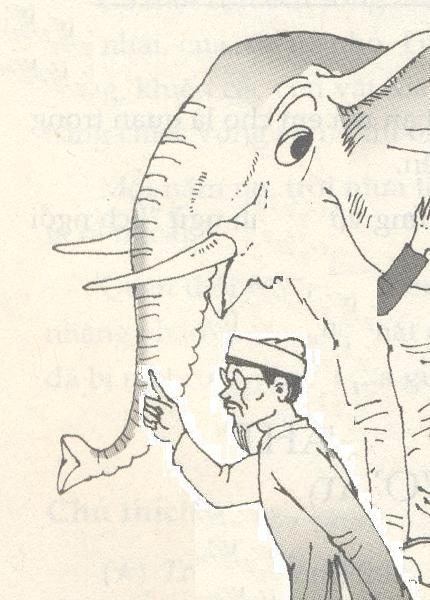 THẦY BÓI 3
Sờ ngà
Chần chẫn như cái đòn càn
Không phải
THẦY BÓI 4
THẦY BÓI 5
Sờ tai
Bè bè như cái quạt thóc
Đâu có
Sừng sững như cái cột đình
Sờ chân
Ai bảo
Tun tủn như cái chổi sể cùn
Các thầy nói đều sai hết cả.
Sờ đuôi
THẢO LUẬN NHÓMThời gian: 3 phút
ĐÚNG
SAI
- Xem voi bằng tay (khi không thể xem bằng mắt).

- Miêu tả từng bộ phận của voi.
Sờ vào bộ phận của con voi mà lại phán đó là cả con voi.

Đưa ra kết luận một cách vội vàng.

Ai cũng cho mình là đúng, không ai chịu ai.
 Nhận thức phiến diện.
 Tính nóng vội.
 Thái độ chủ quan.
II. Đọc – Hiểu văn bản     2. Năm thầy bói xem voi
c. Kết quả

- Không ai hiểu đúng về voi.
- Đánh nhau rách đầu, chảy máu.

 Hậu quả nghiêm trọng.
II. Đọc – Hiểu văn bản     3. Bài học
- Muốn hiểu biết đúng về sự vật, sự việc, phải xem xét chúng một cách toàn diện.
 Xem xét, đánh giá một cách kỹ lưỡng, cẩn thận trước khi đưa ra kết luận.
 Biết lắng nghe ý kiến của người khác.
Nhắc lại 1 câu văn có sử dụng phép điệp ngữ.
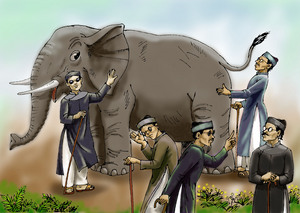 Thầy thì sờ vòi, thầy thì sờ ngà, thầy thì sờ tai, thầy thì sờ chân, thầy thì sờ đuôi
Chỉ ra các từ láy được sử dụng để miêu tả những bộ phận trên cơ thể con voi.
Các bộ phận trên cơ thể con voi được so sánh với những hình ảnh nào?
Con đỉa
Đòn càn
Quạt thóc
Chổi sể cùn
 Cột đình
Sun sun
 Chần chẫn
 Bè bè
 Tun tủn
 Sừng sững
Tìm một tính từ nhận xét về dung lượng của truyện
Ngắn gọn
Hài hước
III. Tổng kết (SGK – tr. 103)
Từ câu chuyện chế giễu các xem và phán về voi của năm ông thầy bói, truyện Thầy bói xem voi khuyên người ta: muốn hiểu biết sự việc phải xem xét chúng một cách toàn diện.
Thành ngữ: “Thầy bói xem voi”.
Trái đất thế nào?
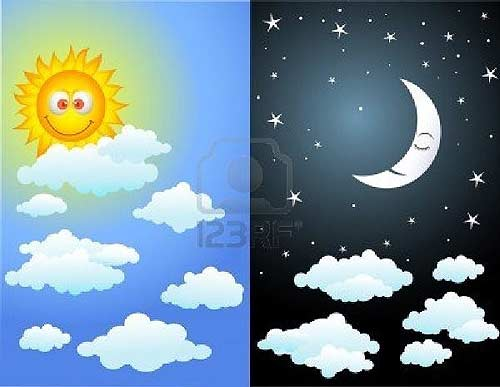 - Màu xanh

- Con người lười biếng.
Màu đen

- Con người
Chăm chỉ